Fig. 8. GXM suppresses caspase-3 activity via NO generation and promotes a caspase-independent apoptosis. (A). ...
Int Immunol, Volume 20, Issue 12, December 2008, Pages 1527–1541, https://doi.org/10.1093/intimm/dxn112
The content of this slide may be subject to copyright: please see the slide notes for details.
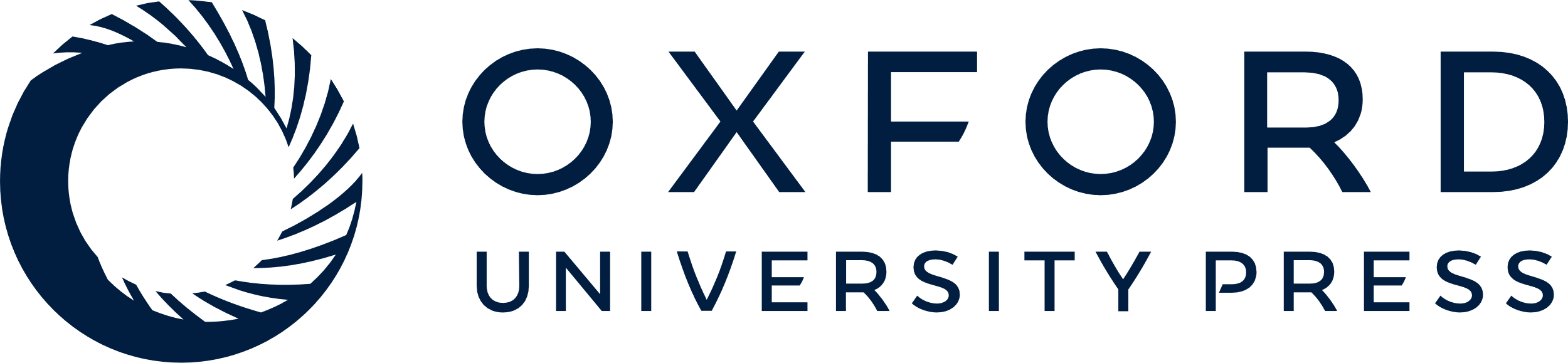 [Speaker Notes: Fig. 8. GXM suppresses caspase-3 activity via NO generation and promotes a caspase-independent apoptosis. (A). Activation of caspase-3 activity. Macrophages (106) were incubated in medium alone or with GXM (250 μg ml−1) for 24, 48 and 72 h of culture. The cells were lysed and centrifuged, and the supernatants were examined for caspase-3 activities by a colorimetric method. Optical density (OD) results were taken by subtracting the background OD at T0 from the OD at 2 h of reaction. *P < 0.05 (GXM-treated versus -untreated cells). (B). Caspase-independent apoptosis. Macrophages were pre-incubated with 50 mM of Z-VAD-fmk in medium alone or with GXM for 48 h, and the apoptosis was determined by PI staining. *P < 0.05 (GXM-treated cells pre-incubated with Z-VAD-fmk versus GXM-treated cells). (C). NO participation in GXM-mediated caspase-3 activity inhibition. Macrophages were incubated in medium alone or with GXM in the absence or presence of AG for 24 h. Supernatants from cell lysates were examined for caspase-3 activities by a colorimetric method. *P < 0.05 (GXM-treated versus -untreated cells). **P < 0.05 (GXM and AG-treated versus AG-treated cells)


Unless provided in the caption above, the following copyright applies to the content of this slide: © The Japanese Society for Immunology. 2008. All rights reserved. For permissions, please e-mail: journals.permissions@oxfordjournals.org]